à
The preposition à means to/at
Au
À + le = au
Use to introduce a masculine noun
Au cinéma
Au magasin
À la
À + la does not change
Use to introduce a feminine noun
À la bibli
À la fête
À l’
À  + l’ does not change
Use to introduce nouns that begin with vowel/h
À l’hôpital
aux
À  + les = aux
Use to introduce plural nouns
Aux toilettes
Aux Champs-Elysées
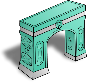 ___________ café
___________ stade
___________piscine
___________parc
___________école
_________MJC
_________opéra
_________centre commercial
_________cinéma
_________lycée
___________magasin
___________toilettes
___________restaurant
___________hôtel